Introduction to Computing Using Python
More Built-in Container Classes
Container Class dict
Encoding of String Characters
Randomness and Random Sampling
User-defined indexes and dictionaries
Introduction to Computing Using Python
Goal: a container of employee records indexed by employee SS#
>>> employee[987654321]
['Yu', 'Tsun']
>>> employee[864209753]
['Anna', 'Karenina']
>>> employee[100010010]
['Hans', 'Castorp']
Problems:
the range of SS#s is huge
SS#s are not really integers
Solution: the dictionary class dict
>>> employee = {
	'864-20-9753': ['Anna', 'Karenina'],
	'987-65-4321': ['Yu', 'Tsun'],
	'100-01-0010': ['Hans', 'Castorp']}
>>>
>>> employee = {
	'864-20-9753': ['Anna', 'Karenina'],
	'987-65-4321': ['Yu', 'Tsun'],
	'100-01-0010': ['Hans', 'Castorp']}
>>> employee['987-65-4321']
['Yu', 'Tsun']
>>> employee['864-20-9753']
['Anna', 'Karenina']
A dictionary contains
(key, value) pairs
A key can be used as an index to access the corresponding value
Properties of dictionaries
Introduction to Computing Using Python
>>> employee = {
	'864-20-9753': ['Anna', 'Karenina'],
	'987-65-4321': ['Yu', 'Tsun'],
	'100-01-0010': ['Hans', 'Castorp']}
>>> employee
{'100-01-0010': ['Hans', 'Castorp'], '864-20-9753': ['Anna', 'Karenina'], '987-65-4321': ['Yu', 'Tsun']}
>>> employee['123-45-6789'] = 'Holden Cafield'
>>> employee
{'100-01-0010': ['Hans', 'Castorp'], '864-20-9753': ['Anna', 'Karenina'], '987-65-4321': ['Yu', 'Tsun'], '123-45-6789': 'Holden Cafield'}
>>>
>>> employee = {
	'864-20-9753': ['Anna', 'Karenina'],
	'987-65-4321': ['Yu', 'Tsun'],
	'100-01-0010': ['Hans', 'Castorp']}
>>> employee
{'100-01-0010': ['Hans', 'Castorp'], '864-20-9753': ['Anna', 'Karenina'], '987-65-4321': ['Yu', 'Tsun']}
>>> employee['123-45-6789'] = 'Holden Cafield'
>>> employee
{'100-01-0010': ['Hans', 'Castorp'], '864-20-9753': ['Anna', 'Karenina'], '987-65-4321': ['Yu', 'Tsun'], '123-45-6789': 'Holden Cafield'}
>>> employee['123-45-6789'] = 'Holden Caulfield'
>>> employee
{'100-01-0010': ['Hans', 'Castorp'], '864-20-9753': ['Anna', 'Karenina'], '987-65-4321': ['Yu', 'Tsun'], '123-45-6789': 'Holden Caulfield’}
>>> employee = {
	'864-20-9753': ['Anna', 'Karenina'],
	'987-65-4321': ['Yu', 'Tsun'],
	'100-01-0010': ['Hans', 'Castorp']}
>>> employee
{'100-01-0010': ['Hans', 'Castorp'], '864-20-9753': ['Anna', 'Karenina'], '987-65-4321': ['Yu', 'Tsun']}
>>>
Dictionaries are not ordered
Dictionaries are mutable
Dictionaries are mutable

new (key,value) pairs can be added
Dictionaries are mutable

new (key,value) pairs can be added
the value corresponding to a key can be modified
The empty dictionary is  {}
>>> employee = {[1,2]:1, [2,3]:3}
Traceback (most recent call last):
  File "<pyshell#2>", line 1, in <module>
    employee = {[1,2]:1, [2,3]:3}
TypeError: unhashable type: 'list'
Dictionary keys must be immutable
Dictionary operators
Introduction to Computing Using Python
Class dict supports some of the same operators as class list
>>> days = {'Mo':1, 'Tu':2, 'W':3}
>>> days['Mo']
1
>>> days['Th'] = 5
>>> days
{'Mo': 1, 'Tu': 2, 'Th': 5, 'W': 3}
>>> days['Th'] = 4
>>> days
{'Mo': 1, 'Tu': 2, 'Th': 4, 'W': 3}
>>> 'Fr' in days
False
>>> len(days)
4
Class dict does not support all the operators that class list supports
+ and * for example
Dictionary methods
Introduction to Computing Using Python
>>> days
{'Mo': 1, 'Tu': 2, 'Th': 4, 'W': 3}
>>> days.pop('Tu')
2
>>> days
{'Mo': 1, 'Th': 4, 'W': 3}
>>> days2 = {'Tu':2, 'Fr':5}
>>> days.update(days2)
>>> days
{'Fr': 5, 'W': 3, 'Th': 4, 'Mo': 1, 'Tu': 2}
>>> days.items()
dict_items([('Fr', 5), ('W', 3), ('Th', 4), ('Mo', 1), ('Tu', 2)])
>>> days.keys()
dict_keys(['Fr', 'W', 'Th', 'Mo', 'Tu'])
>>> >>> vals = days.values()
>>> vals
dict_values([5, 3, 4, 1, 2])
>>> for val in vals:
	print(val, end=' ')

	
5 3 4 1 2 
>>>
>>> days
{'Mo': 1, 'Tu': 2, 'Th': 4, 'W': 3}
>>> days.pop('Tu')
2
>>> days
{'Mo': 1, 'Th': 4, 'W': 3}
>>> days2 = {'Tu':2, 'Fr':5}
>>> days.update(days2)
>>> days
{'Fr': 5, 'W': 3, 'Th': 4, 'Mo': 1, 'Tu': 2}
>>> days.items()
dict_items([('Fr', 5), ('W', 3), ('Th', 4), ('Mo', 1), ('Tu', 2)])
>>> days.keys()
dict_keys(['Fr', 'W', 'Th', 'Mo', 'Tu'])
>>> vals = days.values()
>>> vals
dict_values([5, 3, 4, 1, 2])
>>>
The containers returned by d.items(), d.keys(), and d.values() (called views) can be iterated over
Dictionary vs. multi-way if statement
Introduction to Computing Using Python
Uses of a dictionary:
container with custom indexes
Uses of a dictionary:
container with custom indexes
alternative to the multi-way if statement
def complete(abbreviation):
    'returns day of the week corresponding to abbreviation' 

    if abbreviation == 'Mo':
        return 'Monday' 
    elif abbreviation == 'Tu':
        return 'Tuesday' 
    elif 
        ...... 
    else: # abbreviation must be Su
        return 'Sunday'
def complete(abbreviation):
    'returns day of the week corresponding to abbreviation'

    days = {'Mo': 'Monday', 'Tu':'Tuesday', 'We': 'Wednesday',
            'Th': 'Thursday', 'Fr': 'Friday', 'Sa': 'Saturday',
            'Su':'Sunday'}

    return days[abbreviation]
Dictionary as a container of counters
Introduction to Computing Using Python
Uses of a dictionary:
container with custom indexes
alternative to the multi-way if statement
container of counters
Problem: computing the number of occurrences of items in a list
>>> grades = [95, 96, 100, 85, 95, 90, 95, 100, 100]
>>> frequency(grades)
{96: 1, 90: 1, 100: 3, 85: 1, 95: 3}
>>>
Solution:  Iterate through the list and, for each grade, increment the counter corresponding to the grade.
Problems:
impossible to create counters before seeing what’s in the list
how to store grade counters so a counter is accessible using the corresponding grade
Solution: a dictionary mapping a grade (the key) to its counter (the value)
Dictionary as a container of counters
Introduction to Computing Using Python
Problem: computing the number of occurrences of items in a list
>>> grades = [95, 96, 100, 85, 95, 90, 95, 100, 100]
⌃
⌃
⌃
⌃
⌃
⌃
⌃
counters
def frequency(itemList):
    'returns frequency of items in itemList'

    counters = {}
    for item in itemList:
        if item in counters: # increment item counter
            counters[item] += 1
        else: # create item counter
            counters[item] = 1
    return counters
def frequency(itemList):
    'returns frequency of items in itemList'

    counters = {}
Exercise
Introduction to Computing Using Python
Implement function wordcount() that takes as input a text—as a string— and prints the frequency of each word in the text; assume there is no punctuation in the text.
def wordCount(text):
    'prints frequency of each word in text' 

    wordList = text.split()  # split text into list of words

    counters ={}             # dictionary of counters
    for word in wordList:   
        if word in counters: # counter for word exists
            counters[word] += 1
        else:                # counter for word doesn't exist
            counters[word] = 1

    for word in counters:    # print word counts
        if counters[word] == 1:
            print(f'{word:8} appears {counters[word]} time.')
        else:
            print(f'{word:8} appears {counters[word]} times.')
>>> text = 'all animals are equal but some animals are more equal than other'
>>> wordCount(text)
all      appears 1 time.
animals  appears 2 times.
some     appears 1 time.
equal    appears 2 times.
but      appears 1 time.
other    appears 1 time.
are      appears 2 times.
than     appears 1 time.
more     appears 1 time.
>>>
def numChars(filename):
    'returns the number of characters in file filename'

    infile = open(filename, 'r')
    content = infile.read()
    infile.close()

    return len(content)
Exercise
Introduction to Computing Using Python
Implement function lookup() that implements a phone book lookup application. Your function takes, as input, a dictionary representing a phone book,
mapping tuples (containing the 
first and last name) to strings
(containing phone numbers)
>>> phonebook = {
	('Anna','Karenina'):'(123)456-78-90',
	('Yu', 'Tsun'):'(901)234-56-78',
	('Hans', 'Castorp'):'(321)908-76-54'}
>>> lookup(phonebook)
Enter the first name: Anna
Enter the last name: Karenina
(123)456-78-90
Enter the first name:
def lookup(phonebook):
    '''implements interactive phone book service using the input
       phonebook dictionary'''
    while True:
        first = input('Enter the first name: ')
        last = input('Enter the last name: ')

        person = (first, last)    # construct the key

        if person in phonebook:   # if key is in dictionary
            print(phonebook[person])  # print value
        else:                     # if key not in dictionary
            print('The name you entered is not known.')
Character encodings
Introduction to Computing Using Python
A string (str) object contains an ordered sequence of characters which can be any of the following:
lowercase and uppercase letters in the English alphabet:         a b c … z and A B C … Z
decimal digits: 0 1 2 3 4 5 6 7 8 9
punctuation: , . : ; ‘ “ ! ? etc.
Mathematical operators and common symbols: = < > + - / * $ # % @ & etc.
More later
Each character is mapped to a specific bit encoding,
and this encoding maps back to the character.
For many years, the standard encoding for characters in the English language was the American Standard Code for Information Interchange (ASCII)
ASCII
Introduction to Computing Using Python
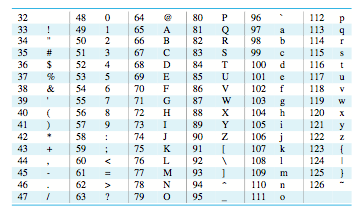 The code for a is 97, which is 01100001 in binary or 0x61 in hexadecimal notation
For many years, the standard encoding for characters in the English language was the American Standard Code for Information Interchange (ASCII)
The encoding for each ASCII character fits in 1 byte (8 bits)
Built-in functions ord() and char()
Introduction to Computing Using Python
>>> ord('a')
97
>>> ord('?')
63
>>> ord('\n')
10
>>> chr(10)
'\n'
>>> chr(63)
'?'
>>> chr(97)
'a'
>>>
Function ord() takes a character (i.e., a string of length 1) as input and returns its ASCII code
>>> ord('a')
97
>>> ord('?')
63
>>> ord('\n')
10
>>>
Function chr() takes an ASCII encoding (i.e., a non-negative integer) and returns the corresponding character
Beyond ASCII
Introduction to Computing Using Python
A string object contains an ordered sequence of characters which can be any of the following:
lowercase and uppercase letters in the English alphabet:         a b c … z and A B C … Z
decimal digits: 0 1 2 3 4 5 6 7 8 9
punctuation: , . : ; ‘ “ ! ? etc.
Mathematical operators and common symbols: = < > + - / * $ # % @ & etc.
Characters from languages other than English
Technical symbols from math, science, engineering, etc.
There are only 128 characters in the ASCII encoding
Unicode has been developed to be the universal character encoding scheme
Unicode
Introduction to Computing Using Python
In Unicode, every character is represented by an integer code point. 

The code point is not necessarily the actual byte representation of the character; it is just the identifier for the particular character
The code point for letter a is the integer with hexadecimal value 0x0061
Unicode conveniently uses a code point for ASCII characters that is equal to their ASCII code
escape sequence \u indicates
start of Unicode code point
>>> '\u0061'
'a'
>>>
>>> '\u0061'
'a'
>>> '\u0064\u0061d'
'dad'
>>>
>>> '\u0061'
'a'
>>> '\u0064\u0061d'
'dad'
>>> '\u0409\u0443\u0431\u043e\u043c\u0438\u0440'
'Љубомир'
>>>
>>> '\u0061'
'a'
>>> '\u0064\u0061d'
'dad'
>>> '\u0409\u0443\u0431\u043e\u043c\u0438\u0440'
'Љубомир'
>>> '\u4e16\u754c\u60a8\u597d!'
'世界您好!'
>>>
With Unicode, we can write strings in
english
With Unicode, we can write strings in
english
cyrillic
With Unicode, we can write strings in
english
cyrillic
chinese
 …
String comparison, revisited
Introduction to Computing Using Python
Unicode code points, being integers, give a natural ordering to all the characters representable in Unicode
>>> s1 = '\u0021'
>>> s1
'!'
>>> s2 = '\u0409'
>>> s2
'Љ'
>>> s1 < s2
True
>>>
Unicode was designed so that, for any pair of characters from the same alphabet, the one that is earlier in the alphabet will have a smaller Unicode code point.
Unicode Transformation Format (UTF)
Introduction to Computing Using Python
A Unicode string is a sequence of code points that are numbers from 0 to 0x10FFFF. 

Unlike ASCII codes, Unicode code points are not what is stored in memory; the rule for translating a Unicode character or code point into a sequence of bytes is called an encoding.

There are several Unicode encodings: UTF-8, UTF-16, and UTF-32. UTF stands for Unicode Transformation Format.
 
UTF-8 has become the preferred encoding for e-mail and web pages
The default encoding when you write Python 3 programs is UTF-8.
In UTF-8, every ASCII character has an encoding that is exactly the 8-bit ASCII encoding.
Assigning an encoding to “raw bytes”
Introduction to Computing Using Python
When a file is downloaded from the web, it does not have an encoding
the file could be a picture or an executable program, i.e. not a text file
the downloaded file content is a sequence of bytes, i.e. of type bytes
>>> content
b'This is a text document\nposted on the\nWWW.\n'
>>> type(content)
<class 'bytes'>
>>>
>>> content
b'This is a text document\nposted on the\nWWW.\n'
>>> type(content)
<class 'bytes'>
>>> s = content.decode('utf-8')
>>> type(s)
<class 'str'>
>>> s
'This is a text document\nposted on the\nWWW.\n'
>>>
>>> content
b'This is a text document\nposted on the\nWWW.\n'
>>> type(content)
<class 'bytes'>
>>> s = content.decode('utf-8')
>>> type(s)
<class 'str'>
>>> s
'This is a text document\nposted on the\nWWW.\n'
>>> s = content.decode()
>>> s
'This is a text document\nposted on the\nWWW.\n'
>>>
The bytes method decode() takes an encoding description as input and returns a string that is obtained by applying the encoding to the sequence of bytes
The bytes method decode() takes an encoding description as input and returns a string that is obtained by applying the encoding to the sequence of bytes
the default is UTF-8
Randomness
Introduction to Computing Using Python
Some apps need numbers generated “at random” (i.e., from some probability distribution):

scientific computing
financial simulations
cryptography
computer games
Truly random numbers are hard to generate
Most often, a pseudorandom number generator is used
numbers only appear to be random
they are really generated using a deterministic process
The Python standard library module random provides a pseudo random number generator as well useful sampling functions
Standard Library module random
Introduction to Computing Using Python
Function randrange() returns a “random” integer number from a given range
range is from 1 up to (but not including) 7
>>> import random
>>> random.randrange(1, 7)
2
>>>
>>> import random
>>> random.randrange(1, 7)
2
>>> random.randrange(1, 7)
1
>>>
>>> import random
>>> random.randrange(1, 7)
2
>>> random.randrange(1, 7)
1
>>> random.randrange(1, 7)
4
>>> random.randrange(1, 7)
2
>>>
>>> import random
>>> random.randrange(1, 7)
2
>>> random.randrange(1, 7)
1
>>> random.randrange(1, 7)
4
>>> random.randrange(1, 7)
2
>>> random.uniform(0, 1)
0.19831634437485302
>>> random.uniform(0, 1)
0.027077323233875905
>>> random.uniform(0, 1)
0.8208477833085261
>>>
>>> import random
>>> random.randrange(1, 7)
2
>>> random.randrange(1, 7)
1
>>> random.randrange(1, 7)
4
>>>
Example usage: simulate the throws of a die
Function uniform() returns a “random” float number from a given range
Standard Library module random
Introduction to Computing Using Python
Defined in module random are functions shuffle(), choice(), sample(), …
>>> names = ['Ann', 'Bob', 'Cal', 'Dee', 'Eve', 'Flo', 'Hal', 'Ike']
>>> import random
>>> random.shuffle(names)
>>> names
['Hal', 'Dee', 'Bob', 'Ike', 'Cal', 'Eve', 'Flo', 'Ann']
>>>
>>> names = ['Ann', 'Bob', 'Cal', 'Dee', 'Eve', 'Flo', 'Hal', 'Ike']
>>> import random
>>> random.shuffle(names)
>>> names
['Hal', 'Dee', 'Bob', 'Ike', 'Cal', 'Eve', 'Flo', 'Ann']
>>> random.choice(names)
'Bob'
>>> random.choice(names)
'Ann'
>>> random.choice(names)
'Cal'
>>> random.choice(names)
'Cal'
>>>
>>> names = ['Ann', 'Bob', 'Cal', 'Dee', 'Eve', 'Flo', 'Hal', 'Ike']
>>> import random
>>> random.shuffle(names)
>>> names
['Hal', 'Dee', 'Bob', 'Ike', 'Cal', 'Eve', 'Flo', 'Ann']
>>> random.choice(names)
'Bob'
>>> random.choice(names)
'Ann'
>>> random.choice(names)
'Cal'
>>> random.choice(names)
'Cal'
>>> random.sample(names, 3)
['Ike', 'Hal', 'Bob']
>>> random.sample(names, 3)
['Flo', 'Bob', 'Ike']
>>> random.sample(names, 3)
['Ike', 'Ann', 'Hal']
>>>
Exercise
Introduction to Computing Using Python
Develop function game() that:
takes integers r and c as input,
generates a field of r rows and c columns with a bomb at a randomly chosen row and column,
and then asks users to find the bomb
import random
def game(rows, cols):
    'a simple bomb finding game'

    # generate a list of size rows*cols that contains
    # empty strings except for 1 'B' at some random index
    table = (rows*cols-1)*[''] + ['B']
    random.shuffle(table)

    while True:
        pos = input('Enter next position (format: x y): ')
        position = pos.split()
        # position (x, y) corresponds to index x*cols + y of table
        if table[int(position[0])*cols + int(position[1])] == 'B':
            print('You found the bomb!')
            break
        else:
            print('No bomb at position', pos)
>>> game(2, 3)
Enter next position (format: x y): 0 2
No bomb at position 0 2 
Enter next position (format: x y): 1 1
No bomb at position 1 1 
Enter next position (format: x y): 0 1
You found the bomb!
Built-in class set
Introduction to Computing Using Python
The built in class set represents a mathematical set
an unordered collection of non-identical items
supports operations such as set membership, set union, set intersection, set difference, etc
Empty set:
>>> ages = {28, 25, 22}
>>> ages
{25, 28, 22}
>>> type(ages)
<class 'set'>
>>> ages2 = {22, 23, 22, 23, 25}
>>> ages2
{25, 22, 23}
>>> lst = [22, 23, 22, 23, 25]
>>> list(set(lst))
[25, 22, 23]
>>> ages = {28, 25, 22}
>>>
>>> ages = {28, 25, 22}
>>> ages
{25, 28, 22}
>>> type(ages)
<class 'set'>
>>>
>>> ages = {28, 25, 22}
>>> ages
{25, 28, 22}
>>> type(ages)
<class 'set'>
>>> ages2 = {22, 23, 22, 23, 25}
>>> ages2
{25, 22, 23}
>>> s = {}
>>> type(s)
<class 'set'>
Question: How does Python differentiate between a set object and a dict object?
curly braces
duplicate values are ignored
Example application: remove duplicates from a list
WARNING: the order of the items in the list changes
set operators
Introduction to Computing Using Python
>>> ages
{28, 25, 22} 
>>> ages2
{25, 22, 23}
>>> 28 in ages
True
>>> len(ages2)
3
>>> ages == ages2
False
>>> {22, 25} < ages2
True
>>> ages <= ages2
False
>>> ages | ages2
{22, 23, 25, 28}
>>> ages & ages2
{25, 22}
>>> ages - ages2
{28}
>>> ages ^ ages2
{28, 23}
set methods
Introduction to Computing Using Python
>>> ages
{28, 25, 22} 
>>> ages2
{25, 22, 23}
>> ages.add(30)
>>> ages
{25, 28, 30, 22}
>>> ages.remove(25)
>>> ages
{28, 30, 22}
>>> ages.clear()
>>> ages
set()
Note that sets are mutable